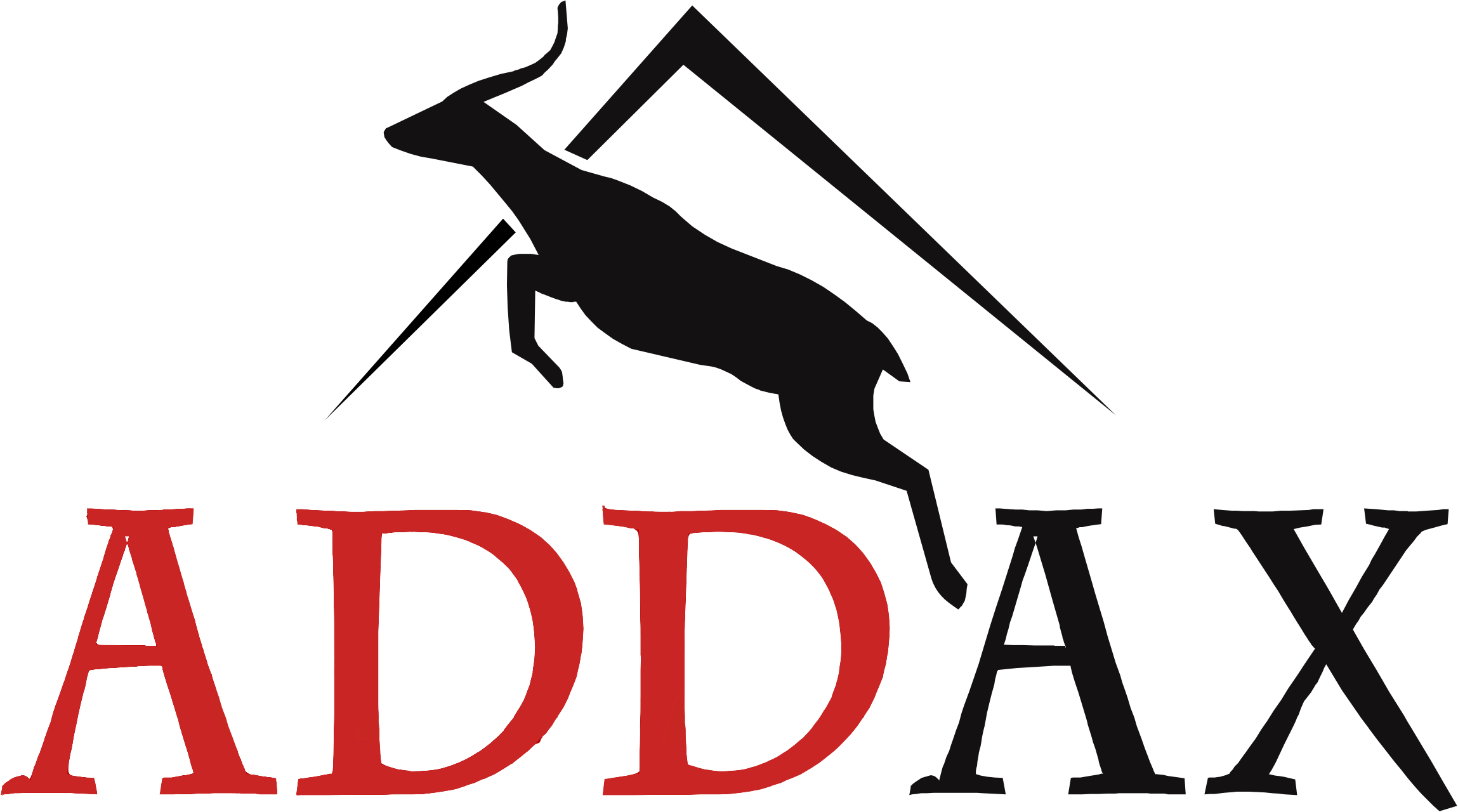 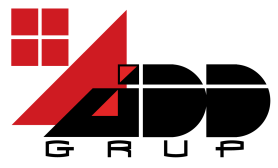 INDIAN SMART METERING ROADMAP
ADD GRUP Solution based
on ADDAX technology
Smart metering characteristics
1
1
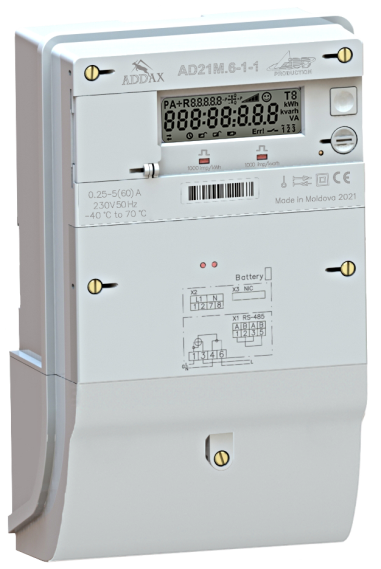 Smart meters with WAN and HAN abilities :
Modular meter with PLC, RF or Hybrid PLC+RF communication module, based on open standard G3-PLC. 
Customers’ BLE-based DIN meters both 1-phase and 
3-phase direct connected
Communications:
Modular meter and DIN meters - via BLE channel; 
WAN communications between Modular meter and HES :
Through the Data Concentrator over PLC, RF, Hybrid PLC+RF
      or
Directly via 3GPP
HAN communication  via BLE includes:
IO switch, relay status, on/off commands;
Control home appliances, 
Support of other smart devices (gas, water utility meters); 
Local interface for service functions
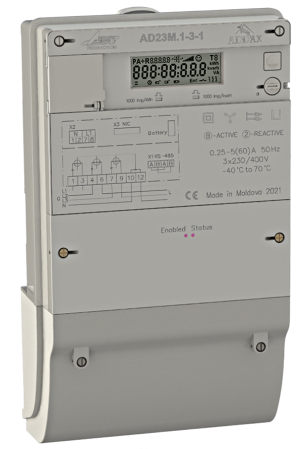 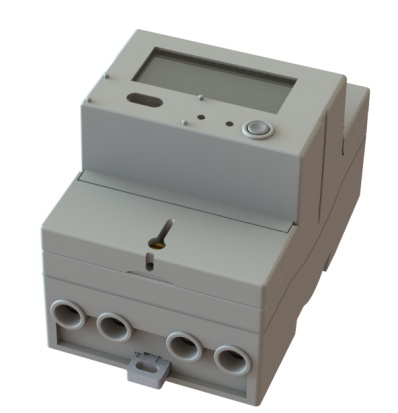 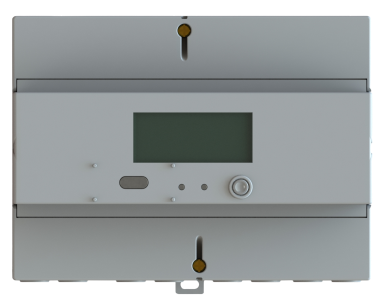 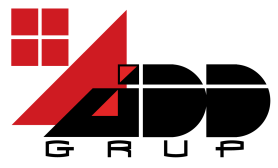 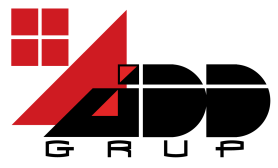 Group Metering Architecture
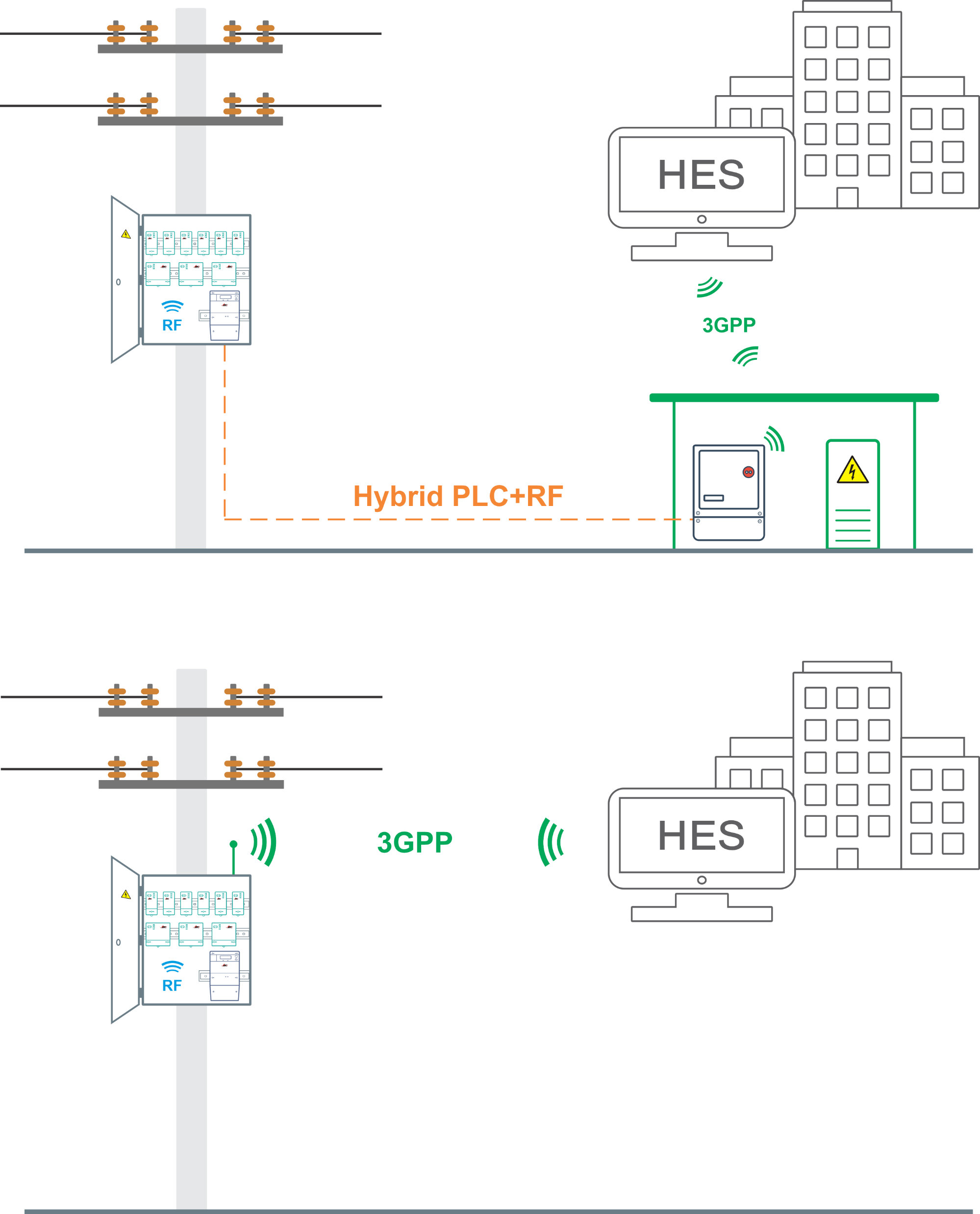 1
Modular Meter and consumer meters are placed on a pole within the protective box.

Single module for  WAN communication for all meters in the box
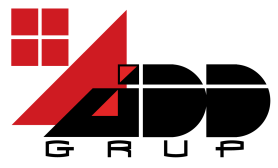 Group Metering in case 
of closely-spaced poles
1
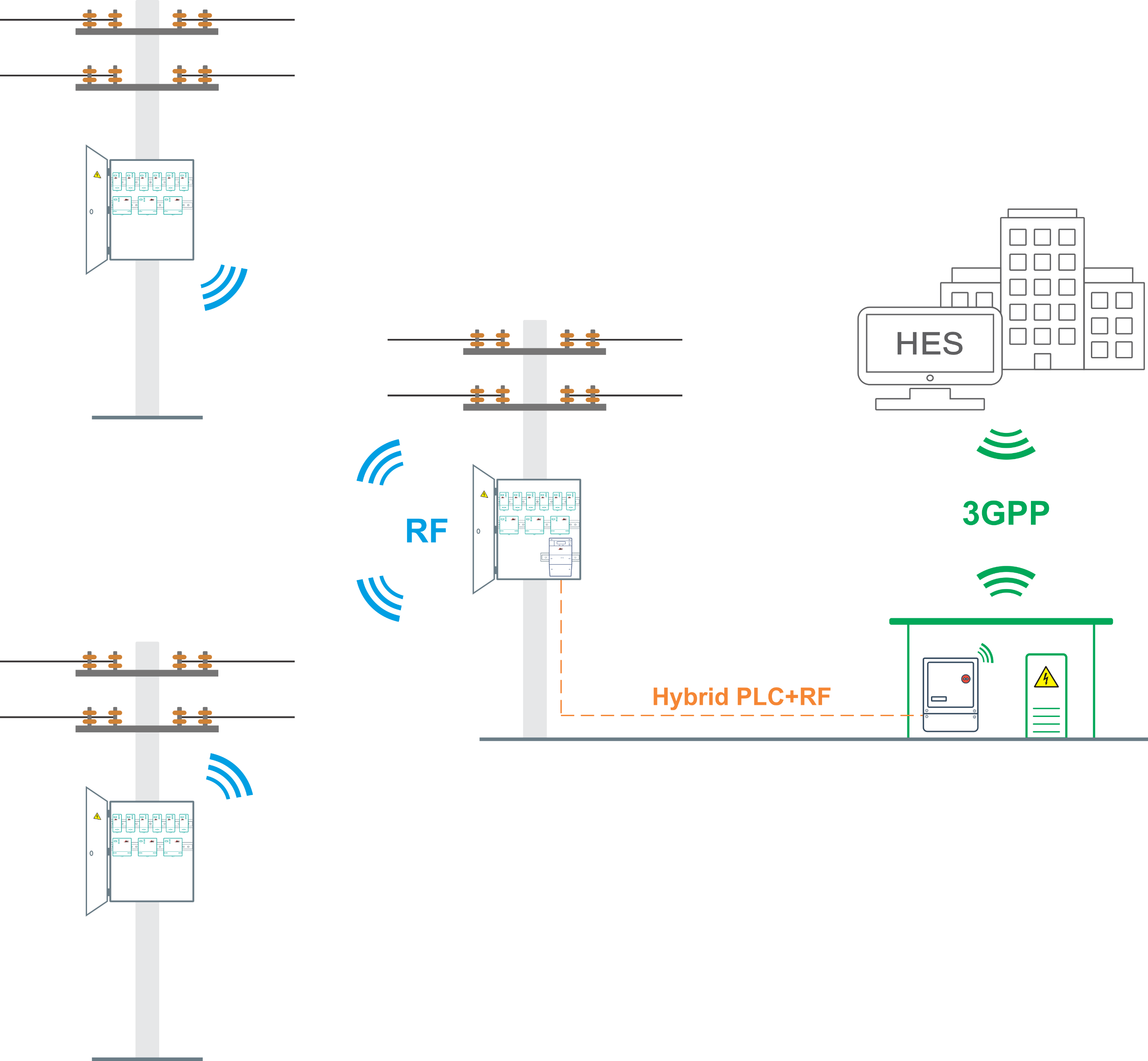 WAN communication via Hybrid PLC+RF
Single module for  WAN communication for all meters in closely spaced boxes
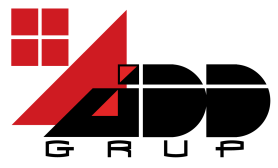 Group Metering in case 
of closely-spaced poles
1
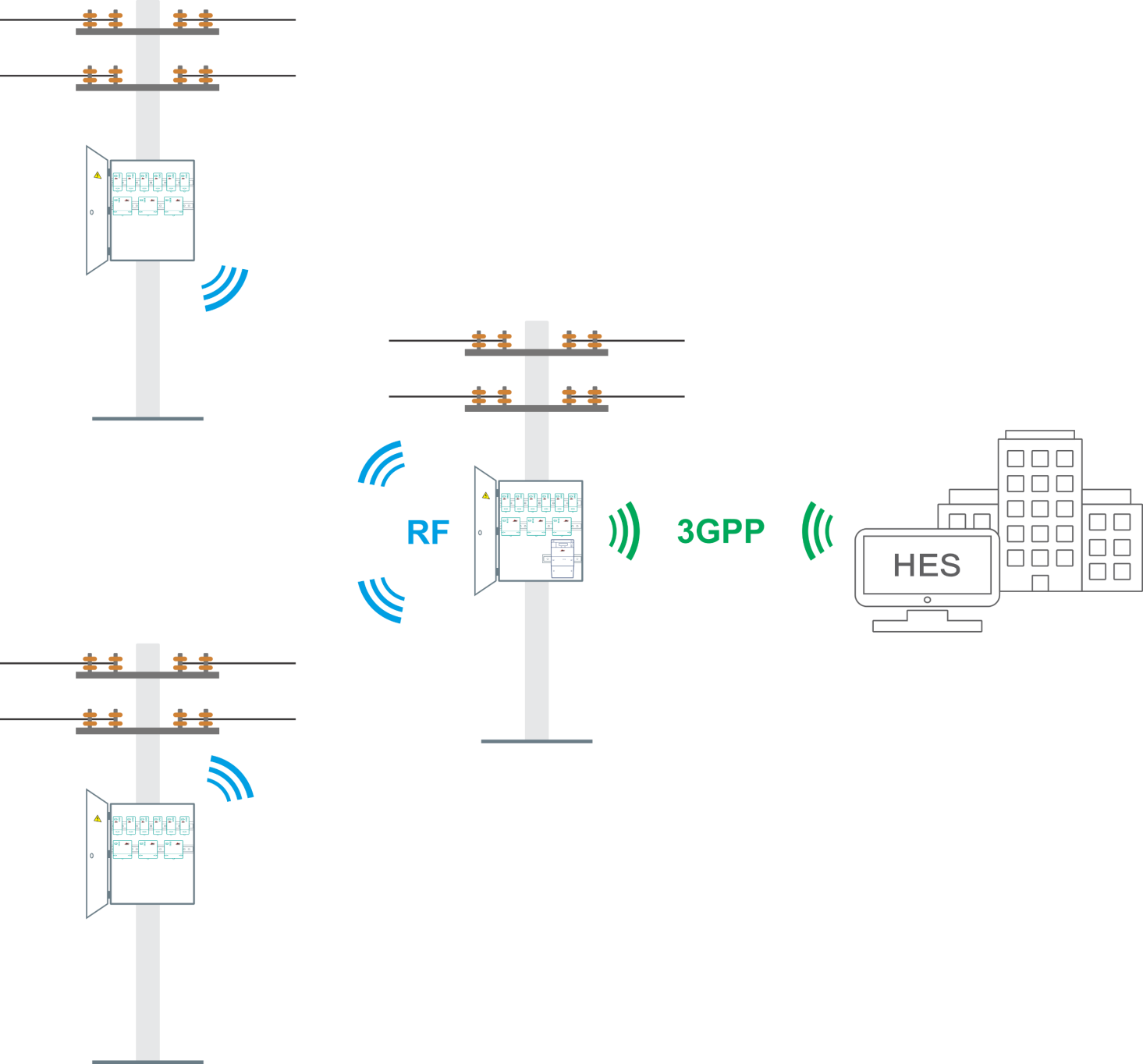 WAN communication via 3GPP
Single module for  WAN communication for all meters in closely spaced boxes
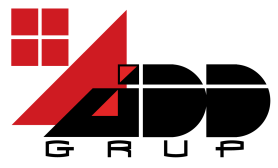 Group of smart meters placement details
1
All meters within the box are placed on DIN-rail.

The meters can be equipped with disconnecting relay.

1-phase and 3 phase customers’ meters can be arranged in any combination.

Only one modular meter is placed in each box. 

Only modular meter has communication module for data exchange with the HES.

All meters communicate with each other via BLE interface
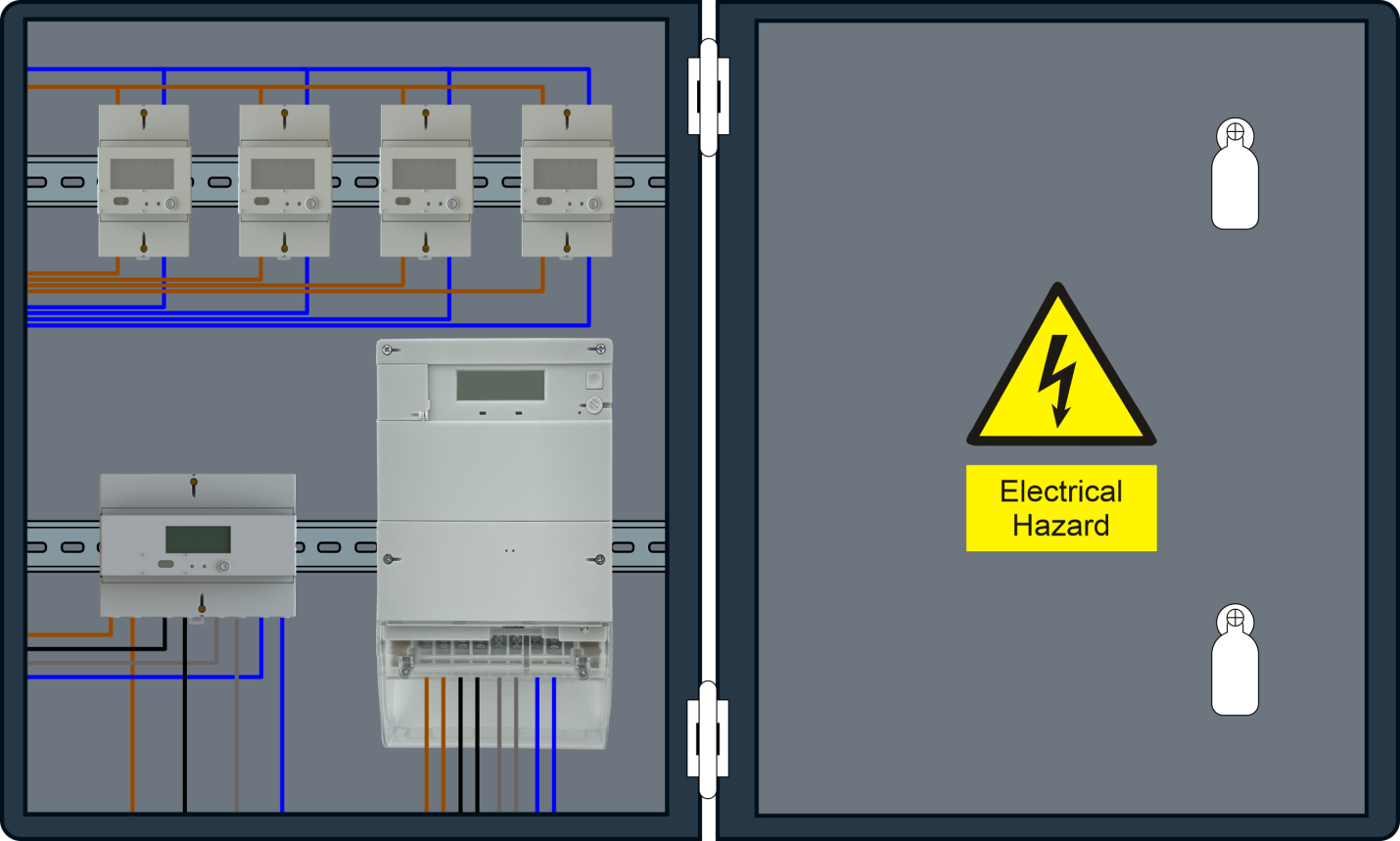 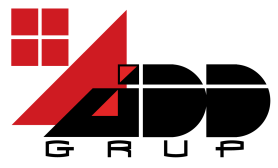 Future Integration of Utility devices
1
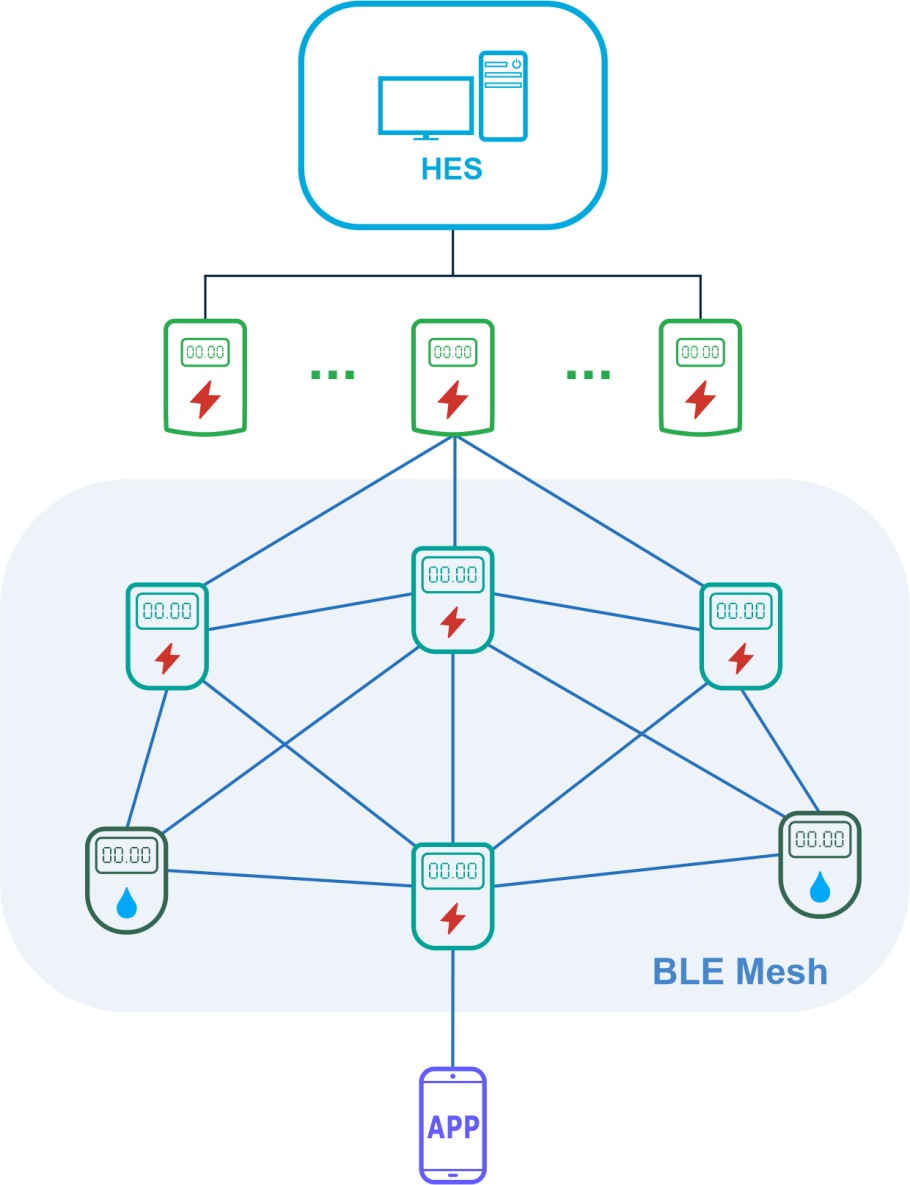 ADD GRUP or 3rd party HES.
Electricity Modular Meters with BLE and 3GPP communication channels.
BLE Mesh network structure substantially reduces the number of Modular meters
Customers can be connected/disconnected from power network  by a command from HES transmitted via Modular Meters.
Other utilities meters (water, gas) can be integrated in the network by BLE communication channel.
Special mobile application is used for customer’s informing or service purposes.
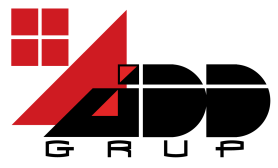 Problems and Solutions
1
Network losses

Equipment illegal access

Power theft

Overdue payments

Low metering efficiency

Poor grid infrastructure and communications
Up-to-date communication technologies allows effective monitoring of the customer’s consumption and alarms
Tamper proof and prepayment options serve as an efficient solution to prevent energy theft
Flexible and scalable network architecture is based on distributed, modular, hierarchical and client-server concepts.
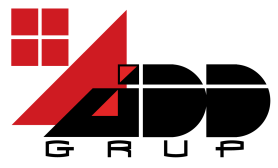 Benefits
1
Considerable reduction of the project cost
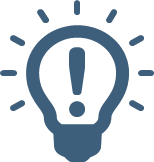 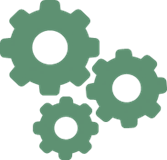 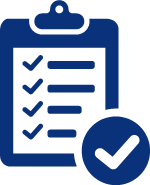 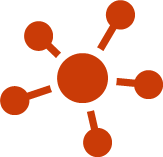 Reduction of expenditures for Communication
Substantial saving of maintenance costs
Tamper and losses elimination
Substantial saving of devices  purchase prices
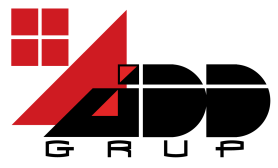 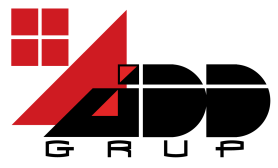 Solution developed 
by ADD GRUP
BEYOND YOUR EXPECTATIONS